Презентація на тему “Дмитро Іванович Менделєєв”
Біографія
Менделєєв Дмитро Іванович (1834-1907), російський хімік, різнобічний учений, педагог. Найзначніше відкриття – у 1869 році відкрив періодичний закон хімічних елементів (основний закон природознавства). Член багатьох академій наук і наукових товариств. Один із засновників Російського фізико-хімічного товариства.
Народився в лютому 1834 р. у місті Тобольську і був останньою, сімнадцятою дитиною в сім'ї директора Тобольської гімназії Івана Павловича Менделєєва і його дружини Марії Дмитрівни.
Батьки Дмитра Менделєєва
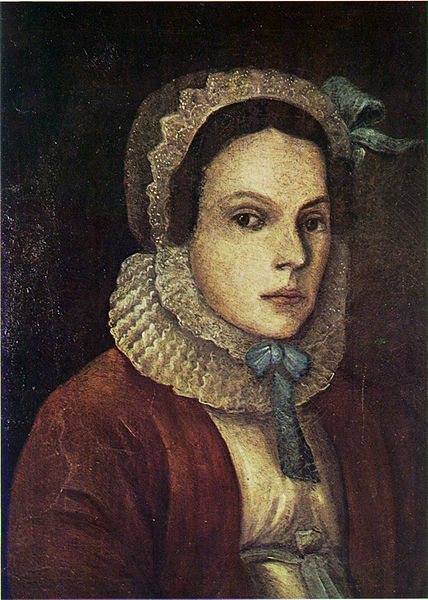 Закінчив Гл.педагогічний інститут в Петербурзі (1855). Закінчив його з медаллю.В 1855-1856 р. учитель гімназії при Гімислівським ліцеї в Одесі. В 1857-1890 викладав в Петербурзькому університеті.
Научне відкриття
Вершиною наукової творчості Менделєєва було його відкриття одного з фундаментальних законів природи, названого періодичним законом Д. І. Менделєєва.
Перший рукописний варіант періодичного закону
Тогочасний варіант з автографом Менделєєва
Сучасний вигляд
Помер Менделєєв Дмитро Іванович 2 листопада 1907 р.
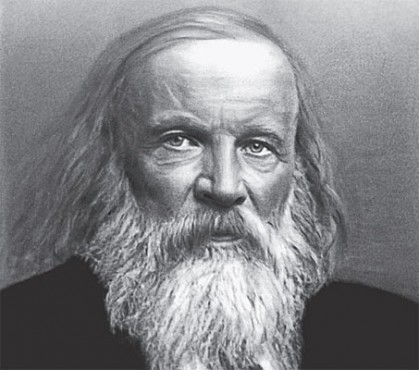 Дякую за увагу 